Ny politisk organisation 2023-2027
[Speaker Notes: Det här kommunikationspaketet kan du som chef på Koncernkontoret använda när du pratar med dina medarbetare om förslaget till ny politisk organisation 2023-2027 och arbetet att anpassa förvaltningsorganisationen till den nya politiska organisationen. Materialet består en powerpoint-presentation med talarmanus. Använd presentationen som underlag för kommunikation med dina medarbetare. 
Bra att tänka på: För att alla medarbetare ska få samma information i detta första skede kan det vara bra att samordna kommunikationen inom respektive stab i den mån det är möjligt.

Ytterligare stöd för dig som chef :
Frågor och svar hittar du under Kommunikationspaket "Förslag ny politisk organisation 2023-2027" på Chefsplatsen. Underlaget uppdateras allt eftersom.
I Yammer-gruppen för Koncernkontorets chefer kan du ställa frågor och få svar om förändringen, för att i nästa steg kunna ge svar på medarbetarnas frågor om förändringen.]
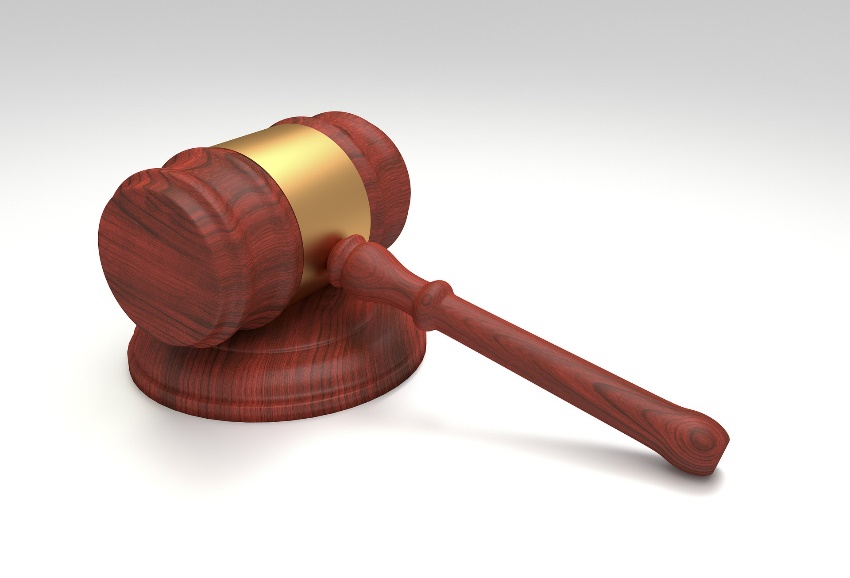 [Speaker Notes: Inför varje ny mandatperiod ser politikerna över sin organisation – det är ett arbete som sker partiöverskridande.
Den här gången är det större förändringar än vad vi är vana vid.
Mer än en uppdatering – det är en NY politisk organisation.]
Därför ny politisk organisation
Tydligare styrning
Större genomslag för politiska beslut
Minskad administration
Effektivare verksamhet
Effektivare koncernkontor
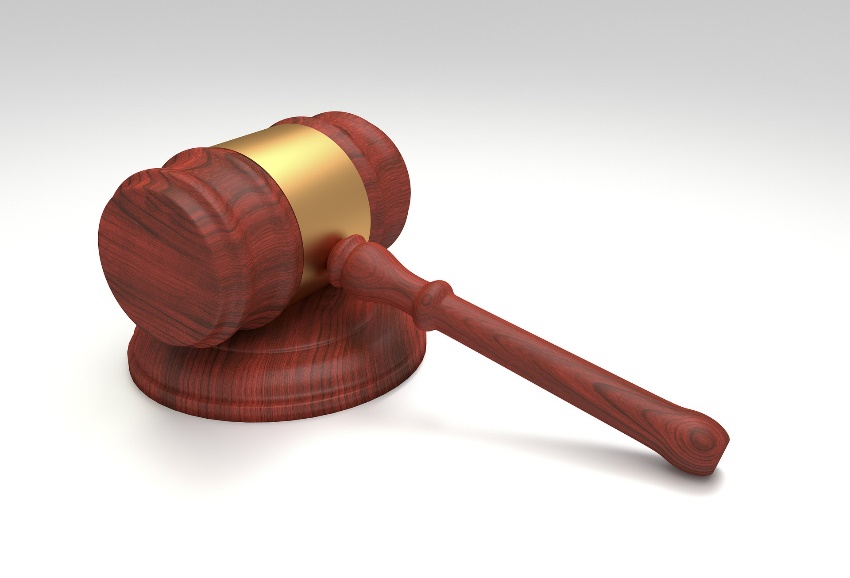 [Speaker Notes: Därför ny politisk organisation
Politikerna i Västra Götalandsregionen vill ha:
tydligare styrning
större genomslag för politiska beslut
minskad administration
effektivare verksamhet]
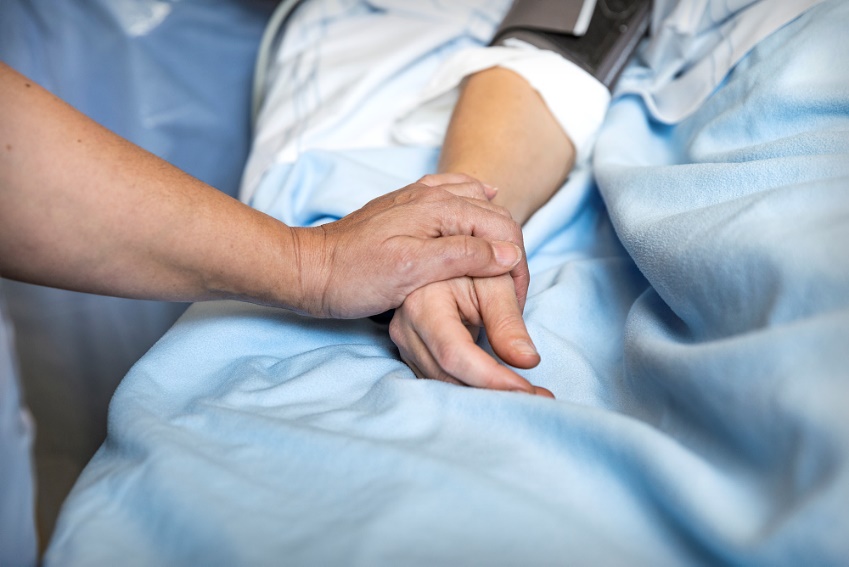 Ny politisk organisation:
Hälso- och sjukvård
En strategisk hälso- och sjukvårdsnämnd
En operativ hälso- och sjukvårdsnämnd
Fem delregionala nämnder inrättas

Regional utveckling
En miljö- och regionutvecklingsnämnd
En infrastruktur- och kollektivtrafiknämnd
En kulturnämnd
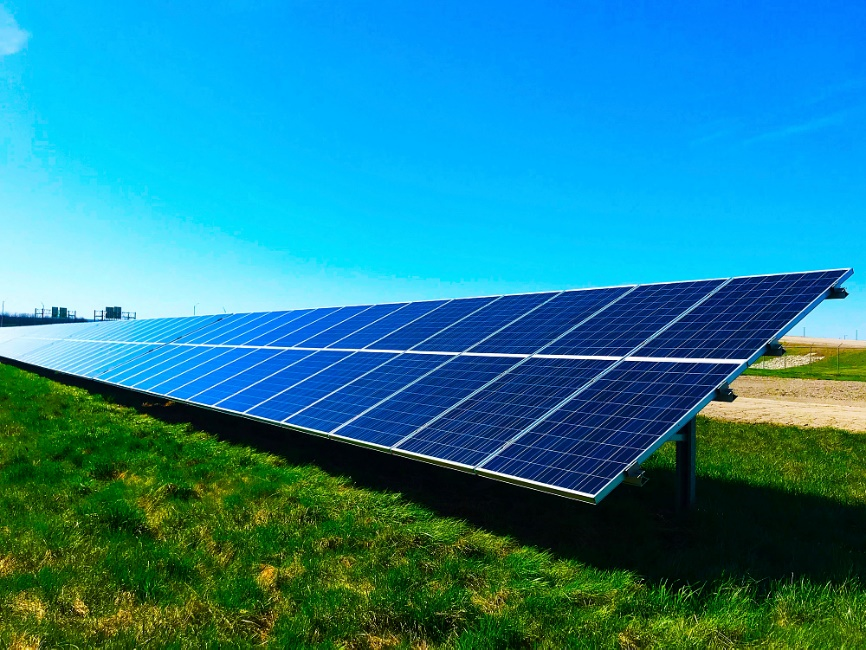 [Speaker Notes: Huvuddragen i den nya politiska organisationen

Hälso- och sjukvård 
Istället för dagens nämnder blir det: 
en operativ nämnd som beslutar om och fördelar medel och uppdrag till alla utförare, interna så väl som externa.
en strategisk nämnd som arbetar mer långsiktigt.
Dessutom inrättas fem delregionala nämnder som i första hand ska samverka med kommuner om ex. lokala folkhälsofrågor.
Utförarstyrelserna kommer att finnas kvar.
Hälso- och sjukvårdsstyrelsen och dagens beställarnämnder försvinner.
  
Den tidigare beställar-utförarmodellen försvinner därmed inom hälso- och sjukvården men kommer att finnas kvar inom regional utveckling]
[Speaker Notes: Information till chef:
För att alla medarbetare ska få samma information i detta första skede kan det vara bra att samordna kommunikationen inom respektive stab i den mån det är möjligt.]